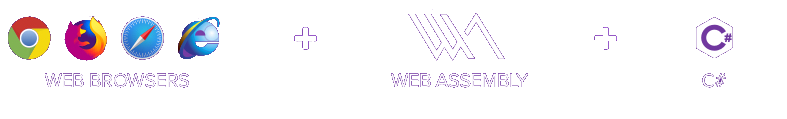 =
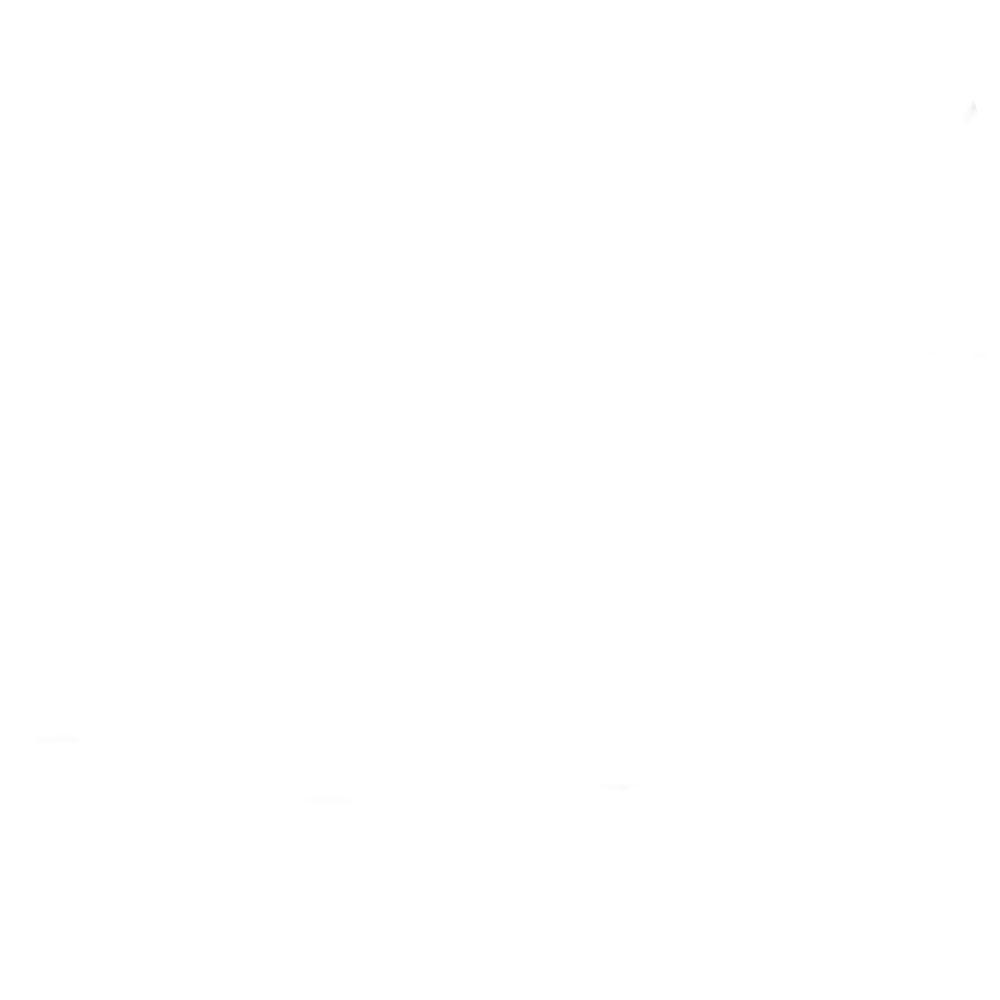 BLAZOR
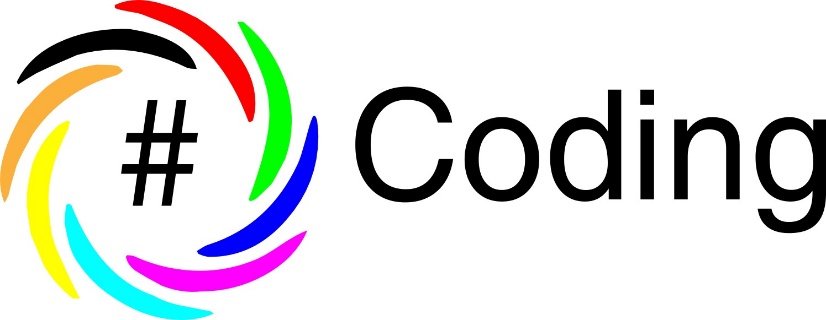 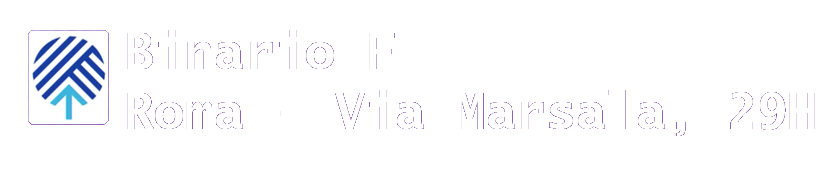 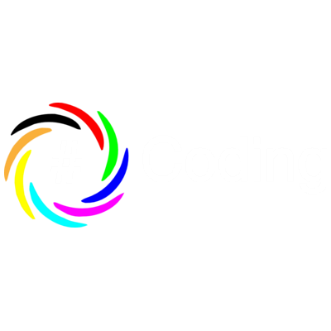 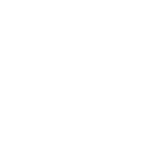 Blazor
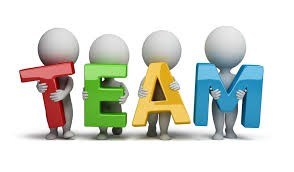 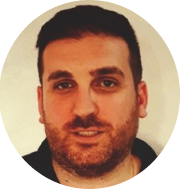 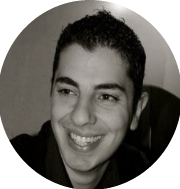 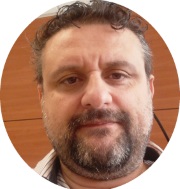 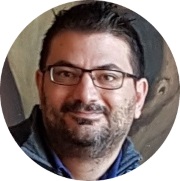 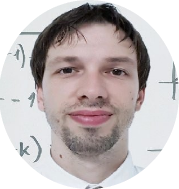 Scifoni Ivano
Francesco Del Re
Fabio Mannis
Valerio Benedetti
Matteo Riccardi
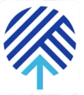 www.sharpcoding.it
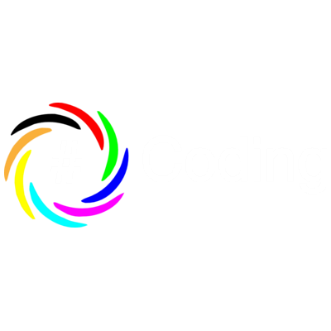 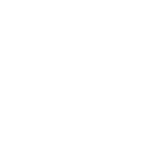 Blazor
Speaker
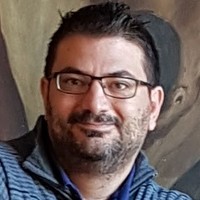 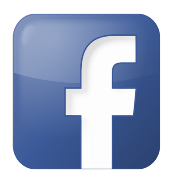 https://www.facebook.com/ivano.scifoni
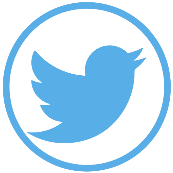 @ivanoscifoni
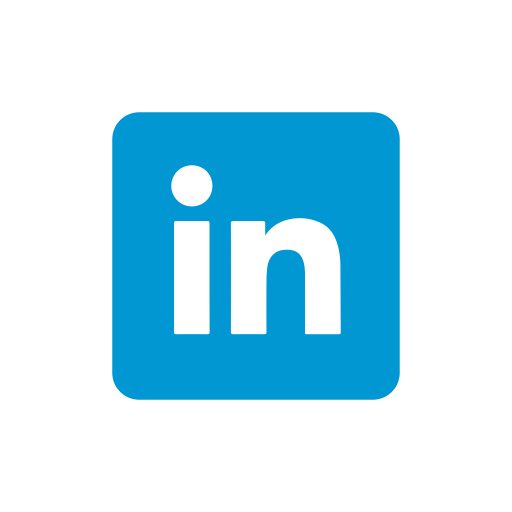 https://www.linkedin.com/in/ivano-scifoni
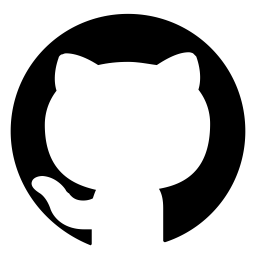 https://github.com/sharpcode-it
Ivano Scifoni
Cloud Solution Architect
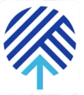 www.sharpcoding.it
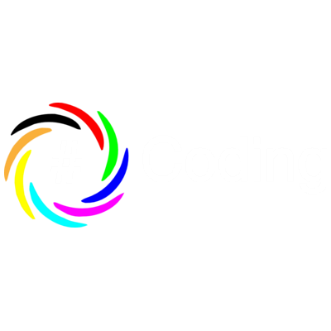 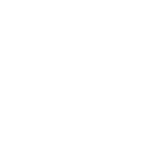 Blazor
Agenda
WebAssembly
Blazor
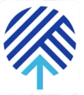 www.sharpcoding.it
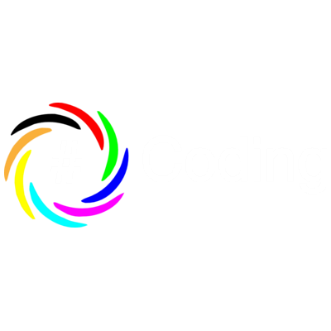 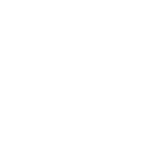 Blazor
Web Assembly
WebAssembly (abbreviato Wasm) è un formato di istruzioni binario per una stack-based virtual machine. Wasm è progettato come target portatile per la compilazione di linguaggi di alto livello come C / C ++ / Rust, consentendo così la distribuzione sul Web di applicazioni client e server.
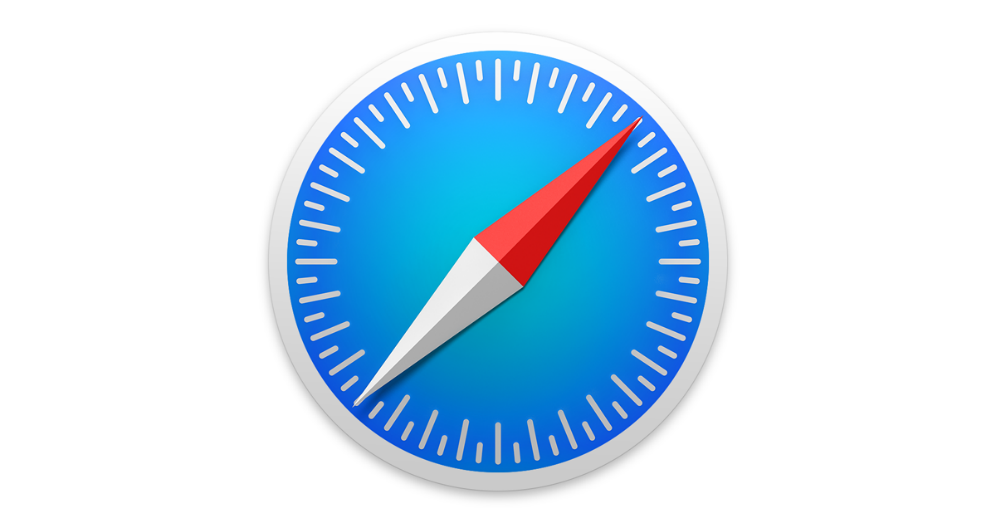 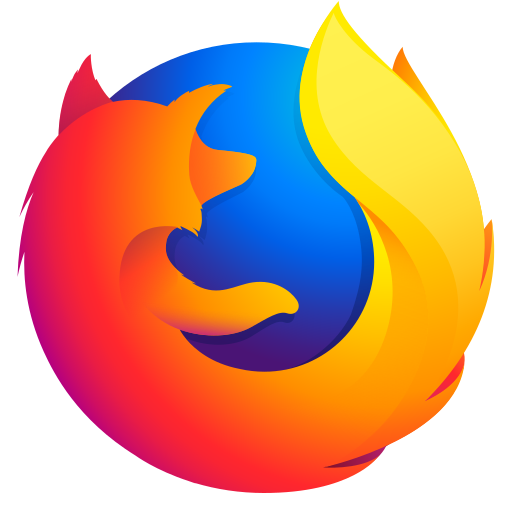 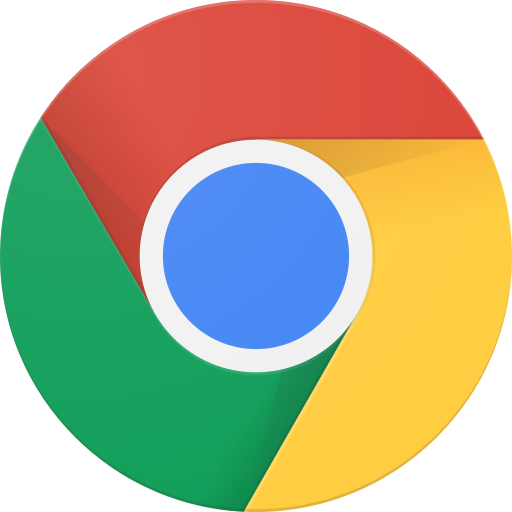 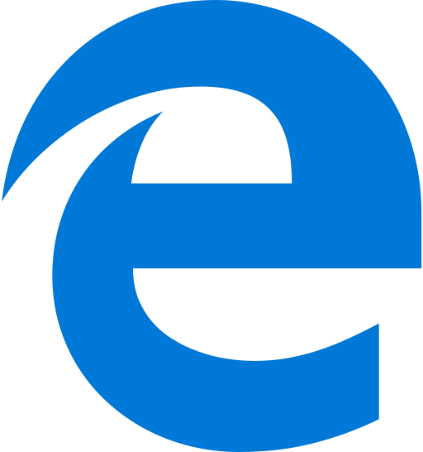 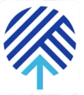 www.sharpcoding.it
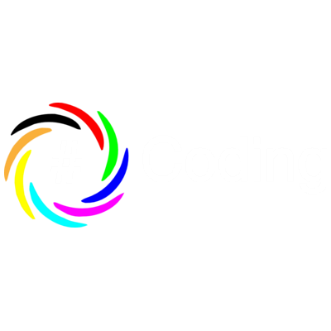 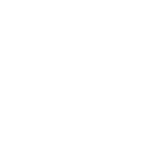 Blazor
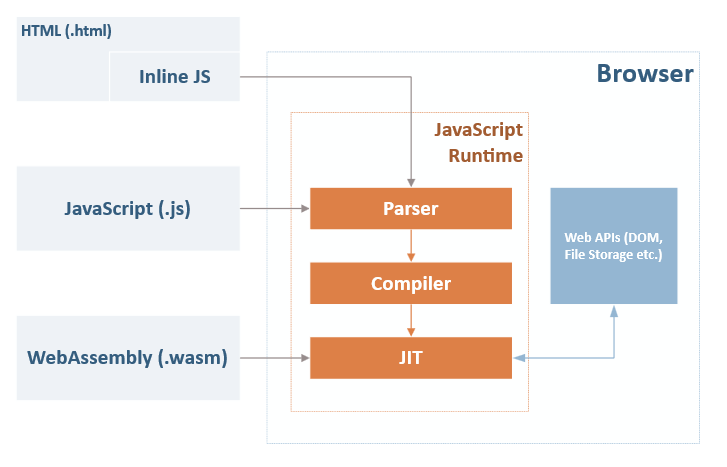 Web Assembly
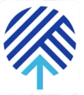 www.sharpcoding.it
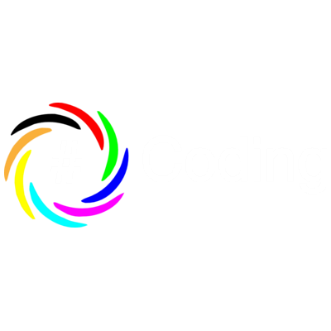 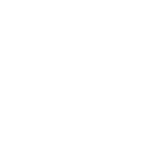 Blazor
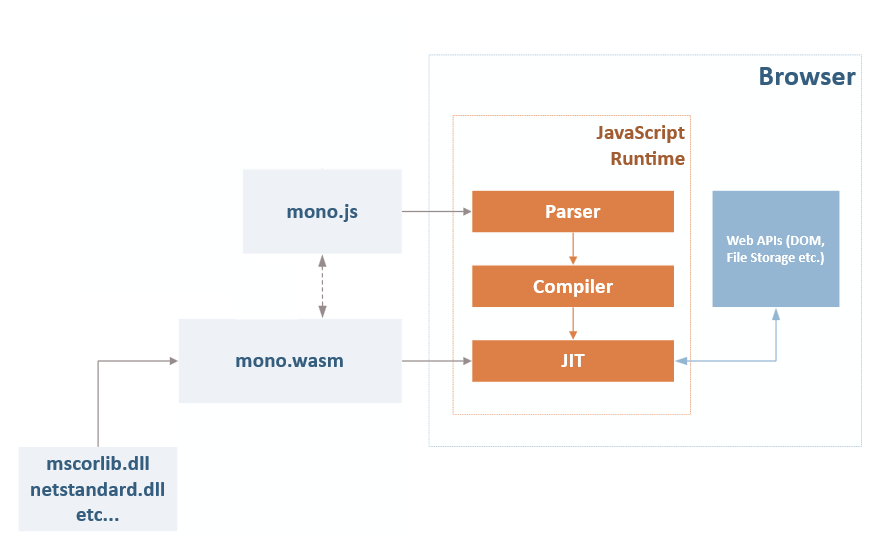 Web Assembly
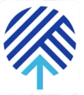 www.sharpcoding.it
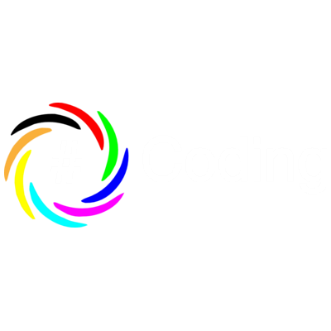 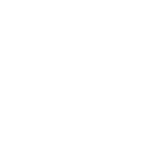 Blazor
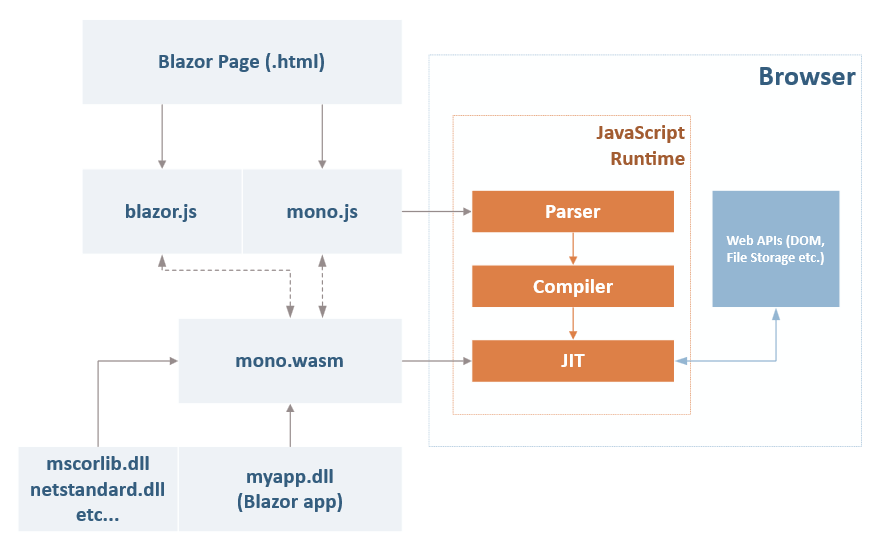 Blazor
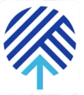 www.sharpcoding.it
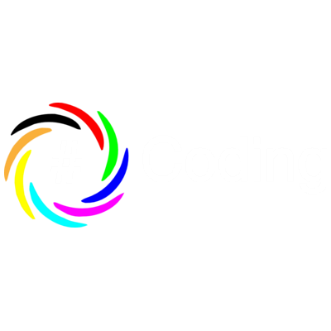 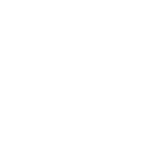 Blazor
Cos’è Blazor ?
Blazor è un Framework per la creazione di un'interfaccia utente Web interattiva sul lato client con .NET che ti permette di :

Creare interfacce utente interattive avanzate con C# invece di JavaScript.
Condividere la logica dell'app scritta in .NET sul lato client e sul lato server.
Eseguire il rendering dell'interfaccia utente come HTML e CSS per un ampio supporto dei browser, inclusi i browser per dispositivi mobili.
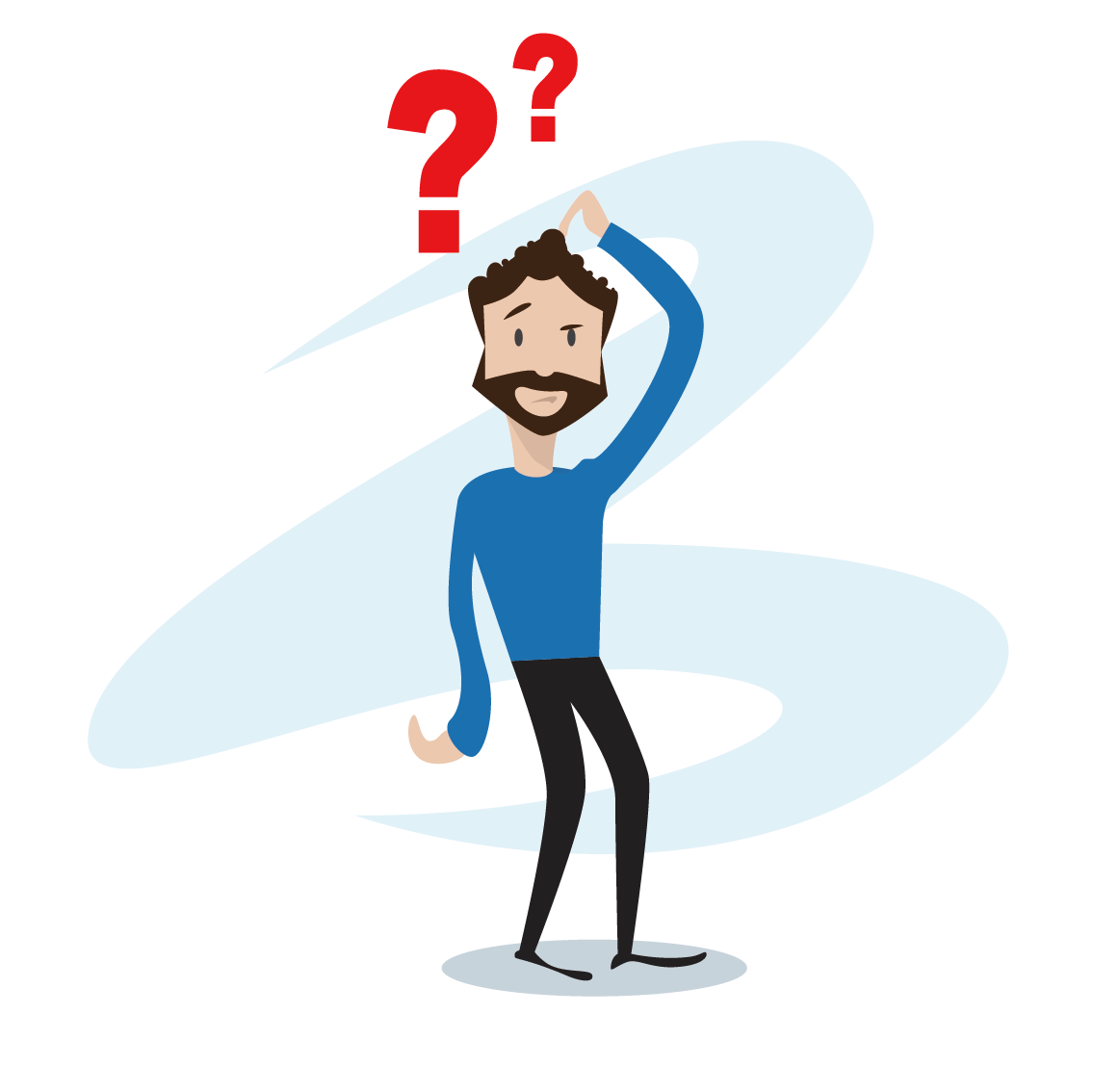 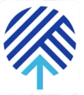 www.sharpcoding.it
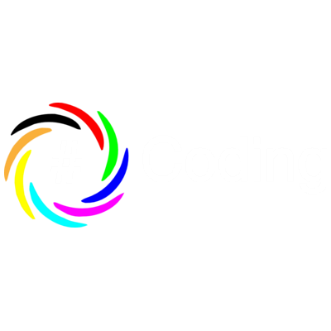 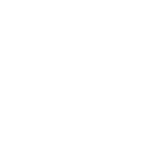 Blazor
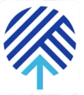 www.sharpcoding.it
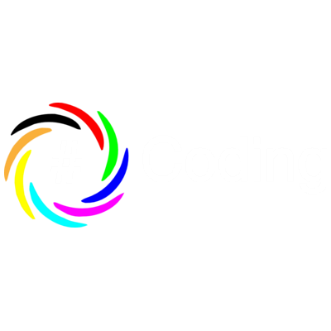 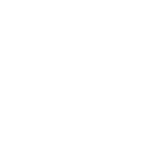 Blazor
Hosting
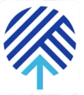 www.sharpcoding.it
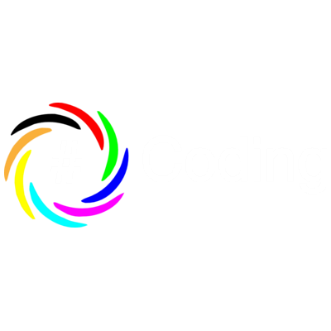 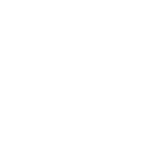 Blazor
Hosting
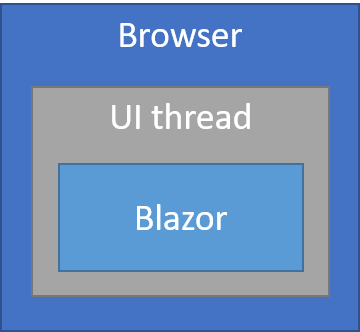 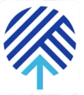 www.sharpcoding.it
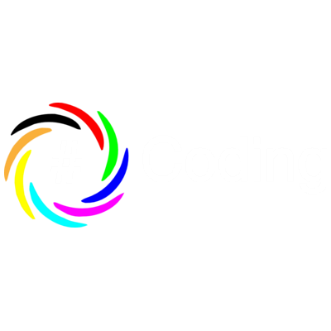 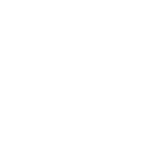 Blazor
Hosting
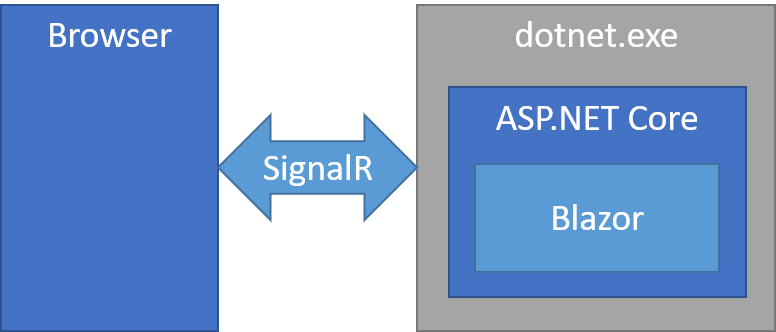 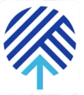 www.sharpcoding.it
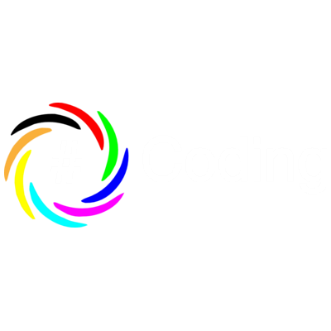 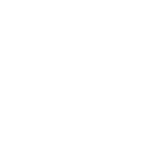 Blazor
Routing
_Host.cshtml
MainLayout.razor
<html>
    <body>
        <app>










        </app>
    </body>
</html>
<div>




</div>
<Router>
.
.
.
</Router>
_App.razor
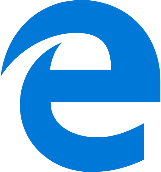 Component3.razor
Component2.razor
Component1.razor
@Body
Index.razor
NavMenu.razor
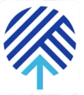 www.sharpcoding.it
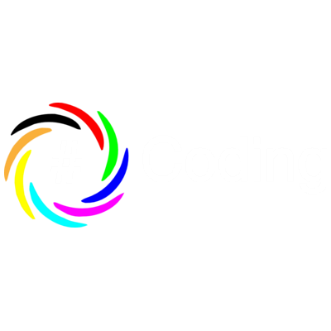 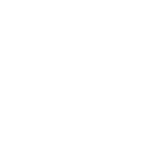 Blazor
Data binding
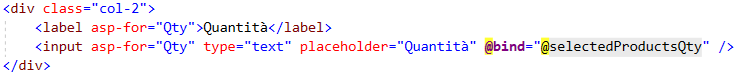 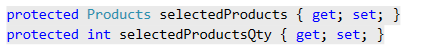 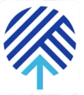 www.sharpcoding.it
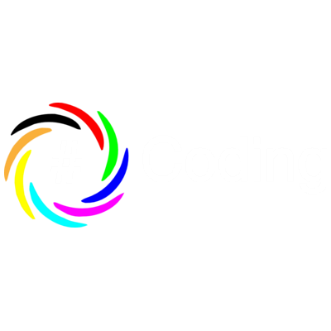 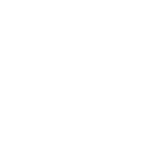 Blazor
Event handling
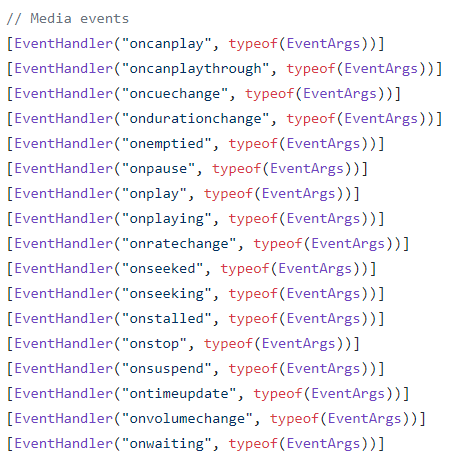 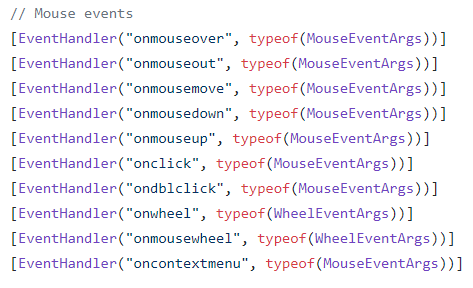 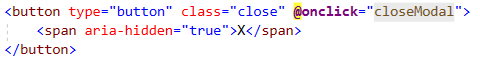 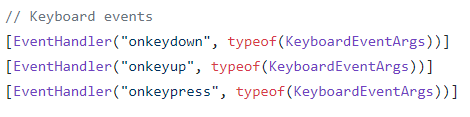 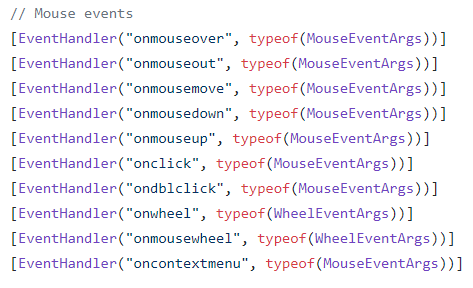 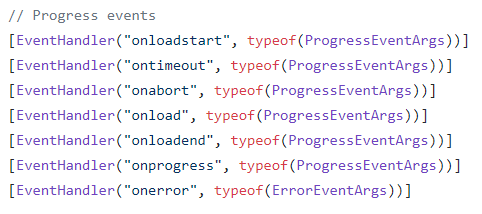 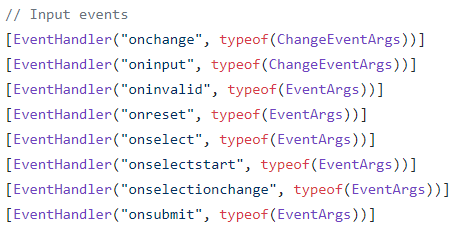 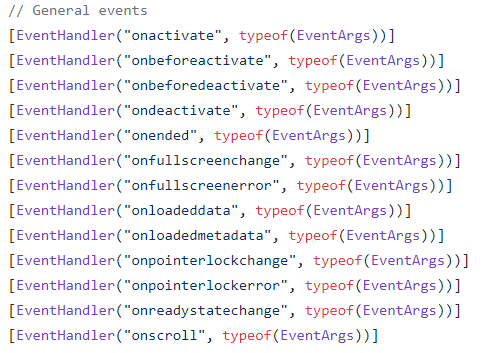 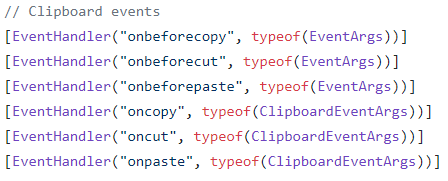 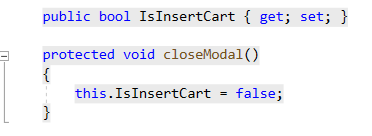 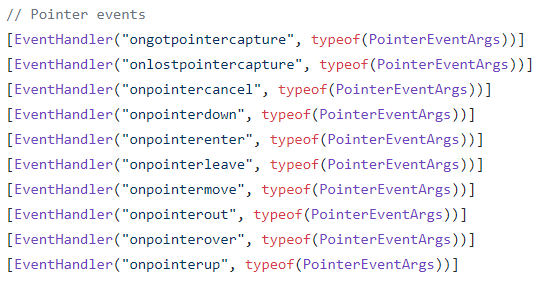 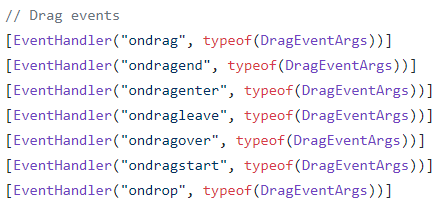 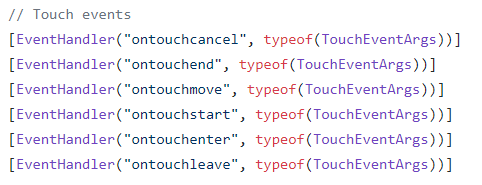 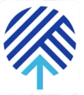 www.sharpcoding.it
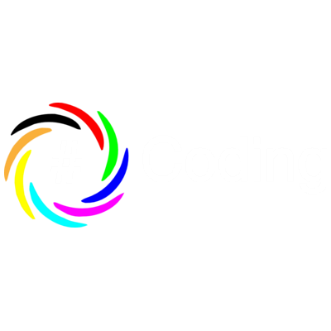 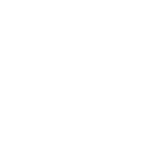 Blazor
Lifecycle methods
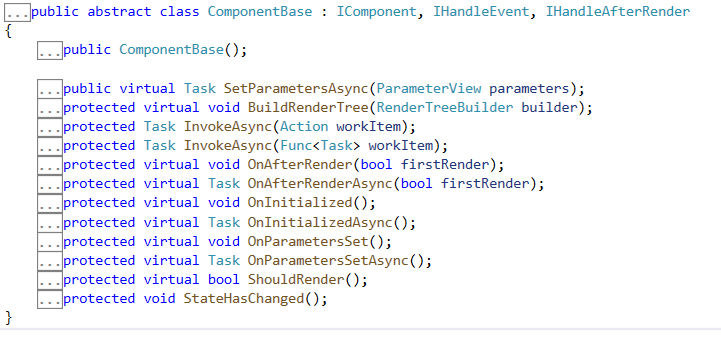 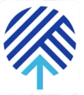 www.sharpcoding.it
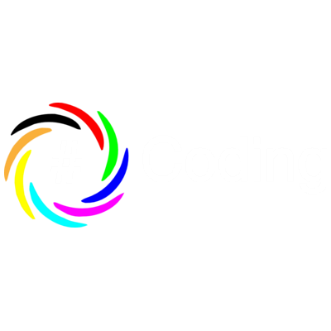 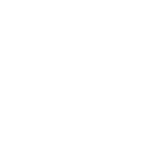 Blazor
@functions
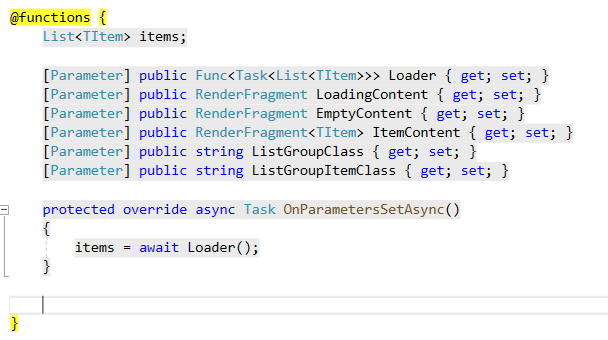 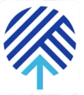 www.sharpcoding.it
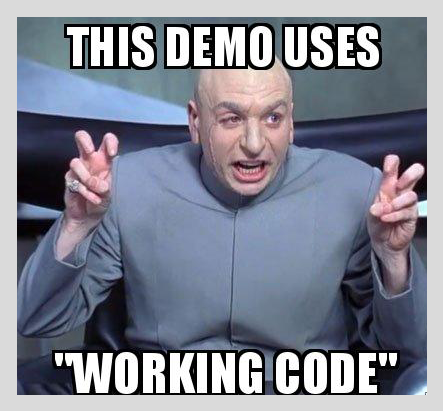 Demo
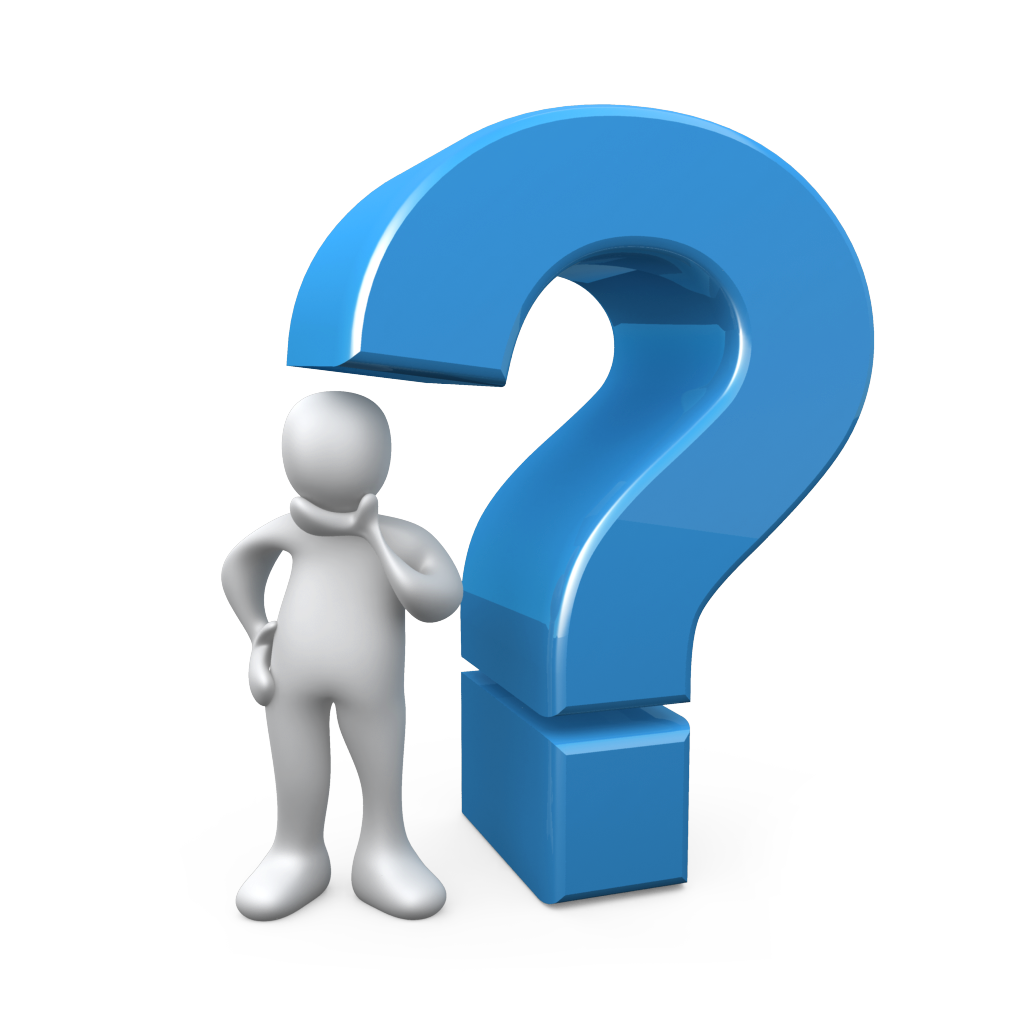 Questions  
& 
Answers
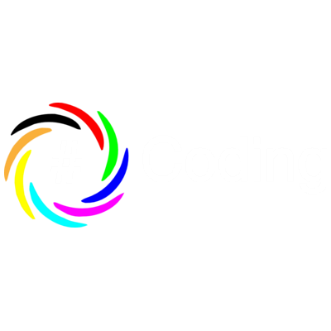 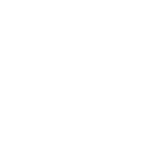 Blazor
Next Event
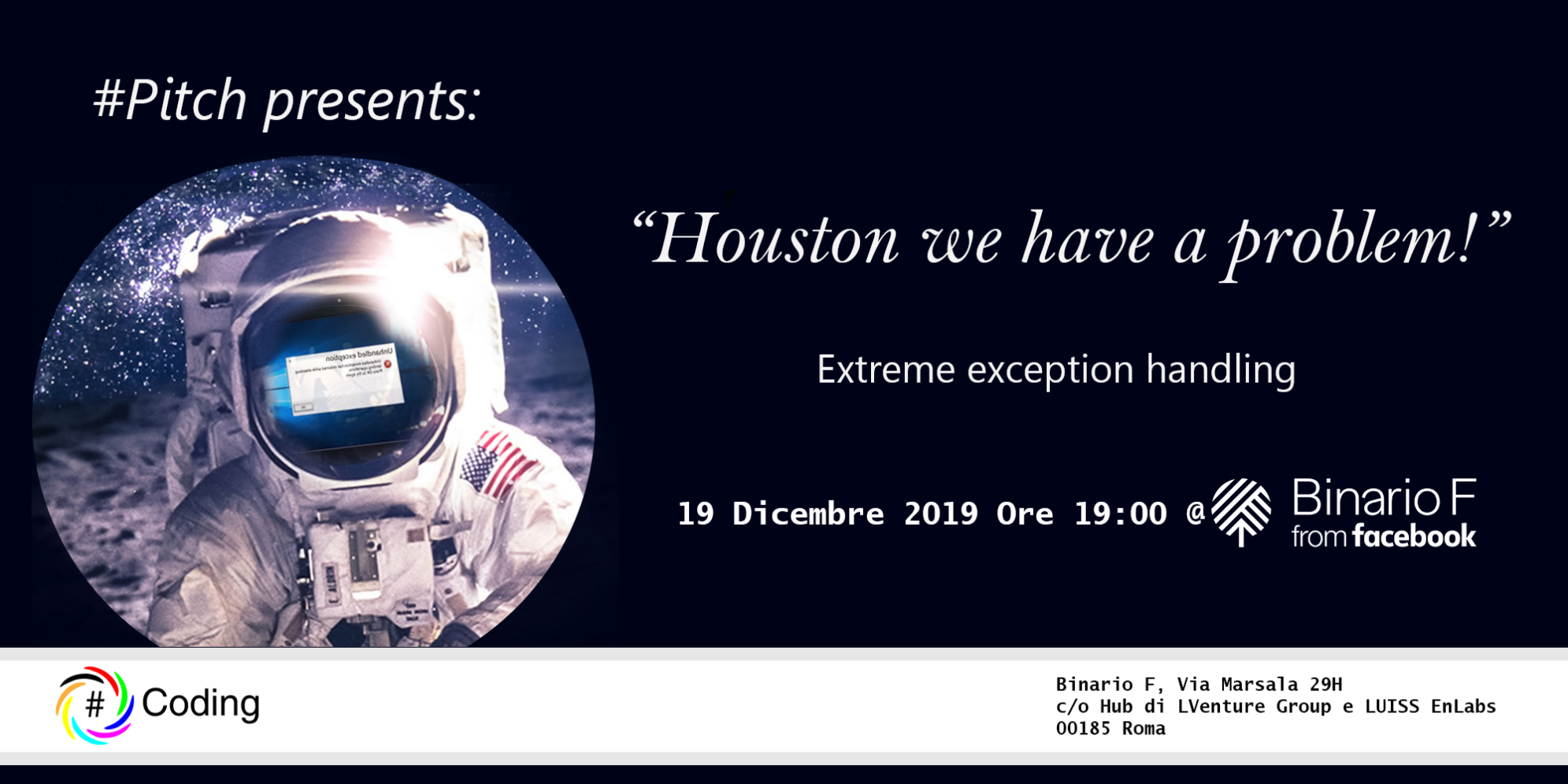 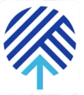 www.sharpcoding.it
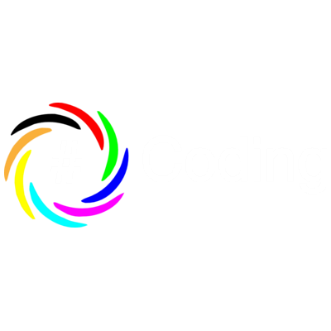 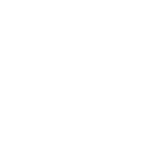 Blazor
Prima dei saluti…
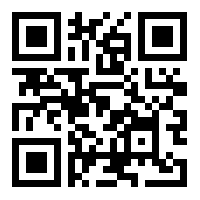 tinyurl.com/binariof-event
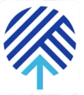 www.sharpcoding.it
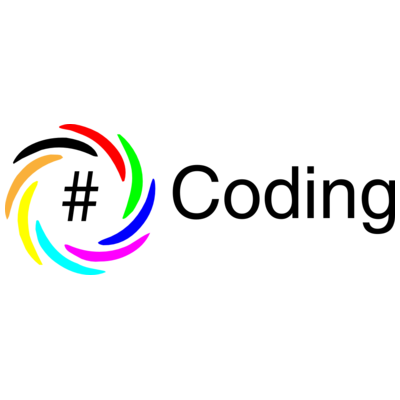 Thank You!
Our Socials
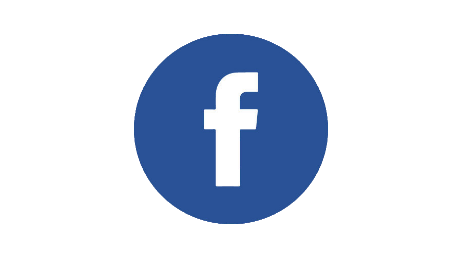 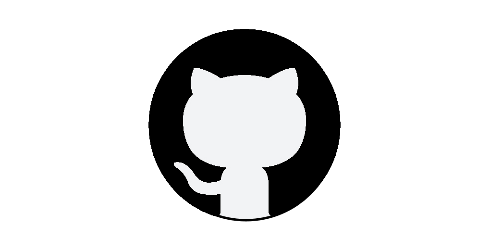 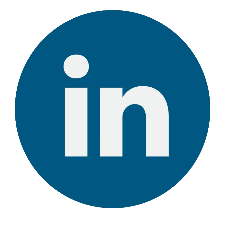 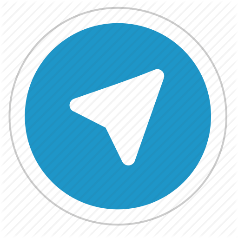 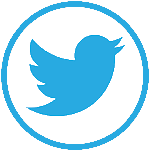